Eleanor Roosevelt High School: Advocating for Mental Health
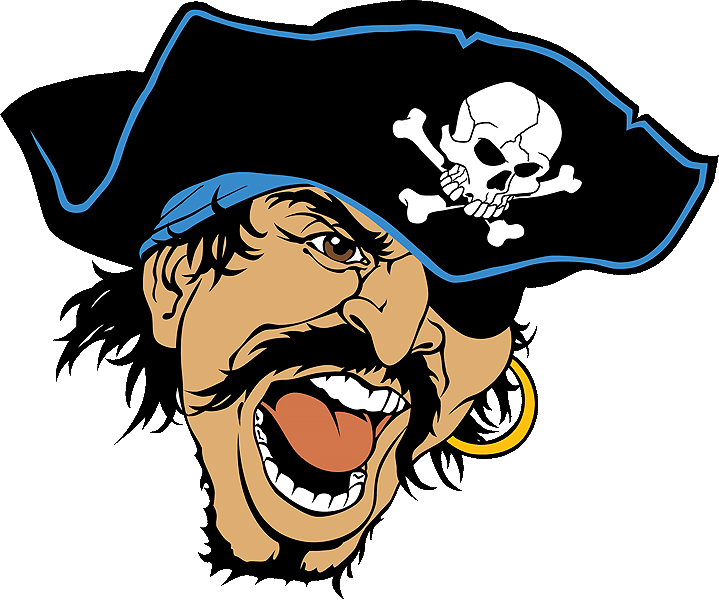 Alexis Thompson
[Speaker Notes: Good evening. Today I will be presenting my proposal for a new mental health-based program for Eleanor Roosevelt High School.]
Agenda
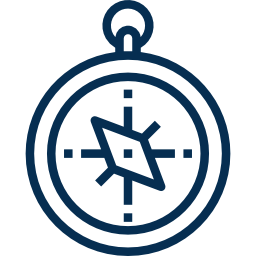 Introduction
School Background
Problem Statement
Statistics
ASCA Domains, Mindsets, and Behaviors
Proposed Intervention
Timeline
Details and Support
Accountability
Summary
Questions
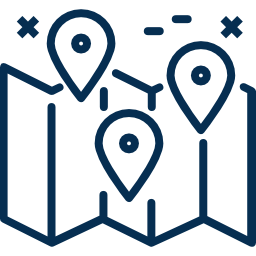 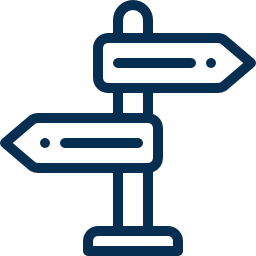 [Speaker Notes: Here is an overview of what we will discuss today. I will begin with an introduction that covers the school background, and then move into the major problems our students are facing and statistics that support the prevalence of the problem. I will discuss the relevant ASCA domains, mindsets, and behaviors that will be developed through this program. From there, I will present my proposed intervention, which will take place over the course of four years. I will then discuss the measures we would use to hold the program accountable and leave time for questions following the presentation.]
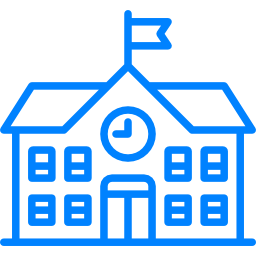 Introduction
School Background
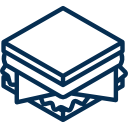 42%
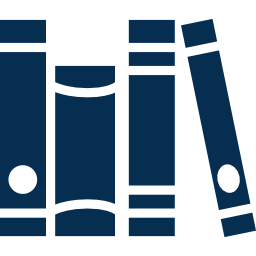 Reduced
Free &
Lunch
34%
62%
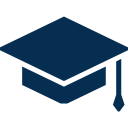 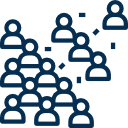 58%
Science and Tech
91.47%
87%
Score 3 - 5
Taking AP
Minority
rate
Graduation
[Speaker Notes: Eleanor Roosevelt High School is a very unique school. Our 91.47% graduation rate surpasses that of the county average (81.44%). We have an 87% minority population, which is greater than the county’s 60% average. Less than half of our students are on free and reduced lunch although the county has an average of 63.8% of students in this program. Finally, we are well known for our rigorous Science and Tech program, which hosts a third of our students. Regardless of this, 58% of our students are taking AP classes and of that 58%, 62% went on to earn a passing score on the AP exam last year.

http://www.pgcps.org/schools/school_details.aspx?id=160244&Submit=GO
		     ERHS    (County)
Graduation rate: 91.47% (81.44%)
87% minority (60%)
42% Free and Reduced Lunch (63.8%)
34% in S&T – 750 students
58% taking AP courses
61.9% AP exams with 3-5]
WHAT ARE THE BIGGEST OBSTACLES THAT OUR STUDENTS FACE?
[Speaker Notes: Given these unique and impressive standings, we must ask ourselves: what are the biggest obstacles that our students face?]
Motivation
Suicide
Anxiety.
Time Management
Judgment
Wellness
Mental Health
Relationships
Workload
Conflict
[Speaker Notes: “I surveyed several members of the Eleanor Roosevelt community about what the biggest problems they think our students are facing. These answers all had one common thread”]
The Invisible Population
Anxiety: 
“A nervous disorder characterized by a state of excessive uneasiness and apprehension, typically with compulsive behavior or panic attacks” 
“A feeling of worry, nervousness, or unease, typically about an imminent event or something with an uncertain outcome”
Invisible population (Baynton, 2000)
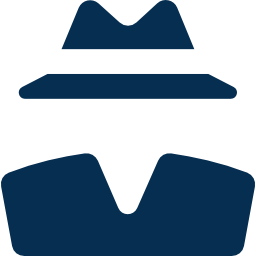 [Speaker Notes: I want to be clear about what I mean by ‘anxiety’. Anxiety can be experienced both clinically and non-clinically, which makes it simultaneously common and unique. We can use the word ‘anxiety’ to describe feeling butterflies in your stomach before giving a presentation in school, but that same word can be used to describe a student who is throwing up or experiencing a panic attack when faced with the same challenge. While anxiety affects all of our students, I want to focus on advocating for students experiencing anxiety disorders. Since we use the same word to describe worry that everybody feels from time to time, students with anxiety disorders can be considered an invisible population whose needs are not being addressed. As a result, they tend to be written off as being unstable or unable to handle the workload, giving the excuse that they don’t need help, they just need to calm down.]
Statistics
Anxiety on the rise, particularly in recent years
32% lifetime prevalence in adolescents
NHS: 42% increase over 5 years at hospitals
NSPCC: 35% increase in help seeking calls in 2017
32% prevalence
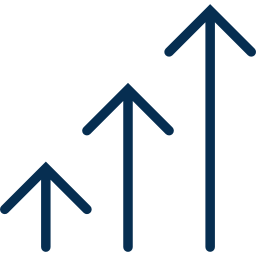 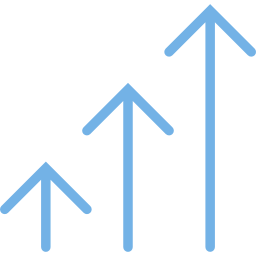 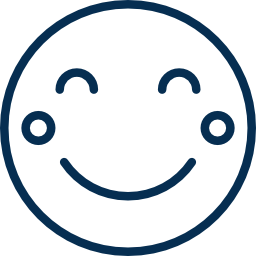 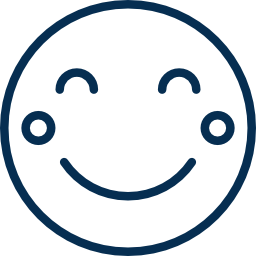 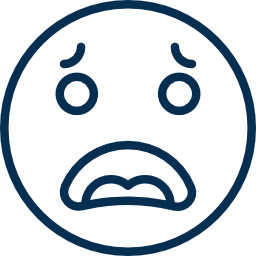 [Speaker Notes: To highlight this population, anxiety affects about 31.9% of students/adolescents age 13-18. This data is from 2004 and is even higher now because anxiety has been on the rise since 2012, which many people link with the prevalence of smartphones. Anxiety has been on the rise for at least the past 5 years. The National Health Service reported last year that they saw a 42% increase over the past 5 years for adolescents being admitted into hospitals for anxiety related disorders. Similarly, the NSPCC’s Childline service saw a 35% increase in adolescent help-seeking calls related to anxiety last year alone. Finally, with a 32% lifetime prevalence for anxiety in adolescents, up to a third of our students will experience an anxiety disorder at some point in their life.]
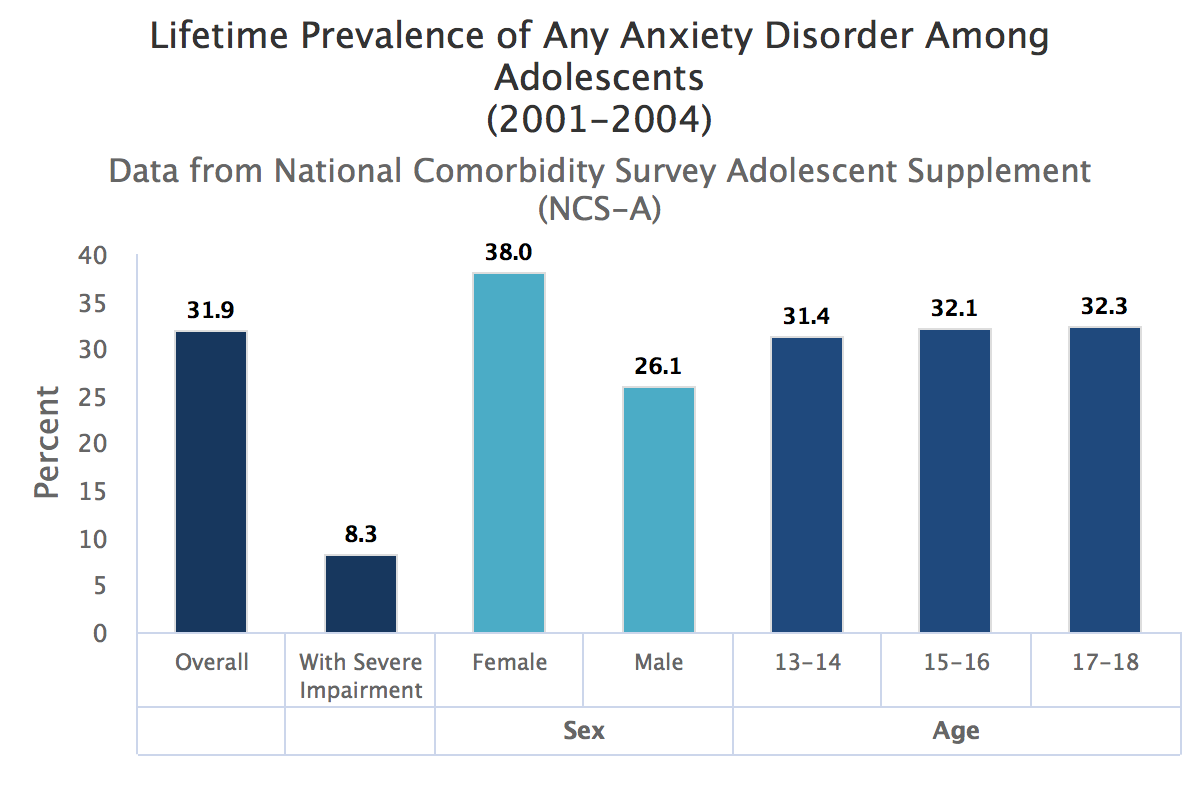 [Speaker Notes: This is a graph illustrating the prevalence of anxiety discussed on the last slide. While the graph itself is from 2004, the page it was posted on has been updated within the past year, indicating that this data is still accurate]
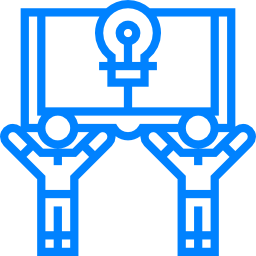 ASCA DOMAINS, MINDSETS, AND BEHAVIORS
ASCA Domains
Personal/Social
 Academic
 Career
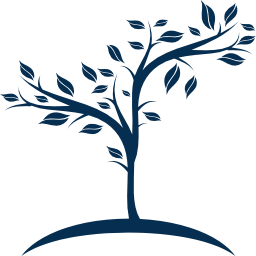 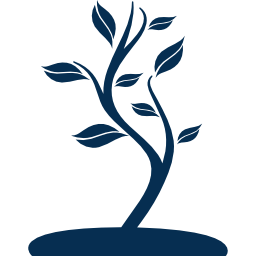 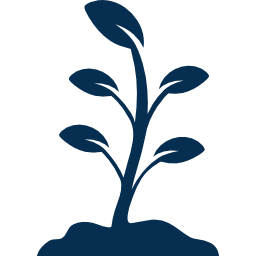 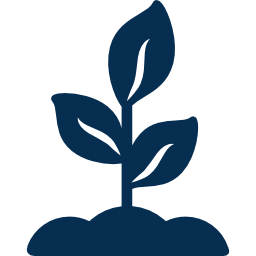 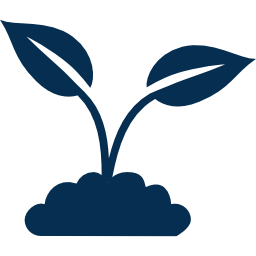 [Speaker Notes: This intervention will primarily focus on our students’ personal/social development, but in turn will yield positive results for their academic and career success over time. Through research done by Mazzone et al., it has been found that anxiety prevalence increases with age and is associated with poorer academic outcomes, so this intervention has the potential to help these students improve academically in time.  As we equip our students with opportunities to cope and process through the anxiety they are suffering with, they will in time have more time and energy to focus on their academic and career success when they receive this support.]
ASCA Mindsets and Behaviors
M 3: Sense of belonging in the school environment
M 1: Belief in development of whole self, including a healthy balance of mental, social/emotional and physical well-being
B-SMS 6: Demonstrate ability to overcome barriers to 
learning
B-SS 8: 
Demonstrate 
advocacy skills and ability to assert self, when necessary
B-SMS 7: Demonstrate effective coping skills when faced with a problem
B-SS 4: 
Demonstrate empathy
B-SS 9: 
Demonstrate 
social maturity & behaviors appropriate
 to situation & environment
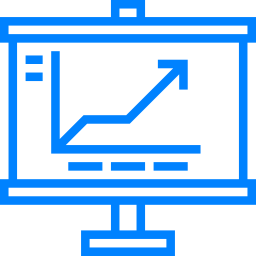 Proposed intervention
Advocacy Program
4-year process
Goal: Build a culture that normalizes mental illness, coping, and help-seeking behaviors
Classroom lessons
Parent workshop
Peer counselors
Small groups
Teacher workshop
[Speaker Notes: Moving into the intervention itself, this program will be rolled out over the course of four years. The overarching goal is to change the school culture toward normalizing and accepting mental illness, as well as encouraging coping skills and help-seeking behaviors. Because it is such a big endeavor, we acknowledge that culture is something that takes time to change, so while the results may not be immediate, they are worth working toward. Ways that we plan to meet this goal is through classroom lessons, teacher and parent workshops, peer counselors, and creating small groups for students that need more focused attention. It is worth noting that we currently offer individualized counseling, which will continue to stay in effect.]
Advocacy Program
Focused Support: 
Small Groups, Peer Counseling
Direct Service
School-wide: Core Curriculum
Normalizing and support
Culture and Stakeholders: Teacher Workshop, Parent Presentations
[Speaker Notes: We can view this program through a pyramid model, modeled from Dunsmuir and Cobbald’s (2016) Universal-Targeted-Specialist pyramid. By working with teachers, parents, and inside classrooms, we will begin to create a culture of normalization and support. We will then provide focused service to students that need that extra support through small groups, supplemented by a peer counseling program.]
Proposed Timeline
Teacher workshop

Classroom curriculum
Parent presentation 

Peer counselor training
Implement SASS small group

Peer counseling program trial run
Begin Mental Health Advocacy Club
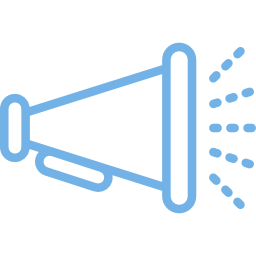 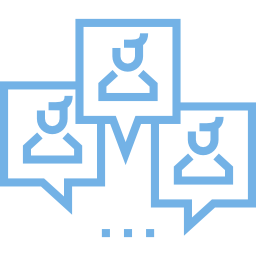 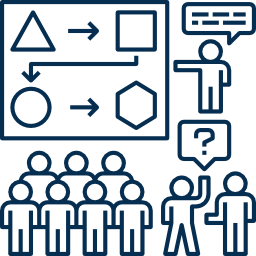 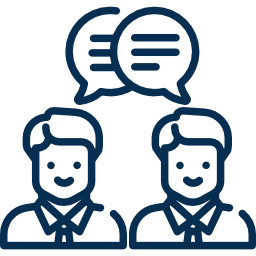 [Speaker Notes: Here I present the proposed timeline for the programs I am about to discuss. We can all acknowledge that this sounds like a bit of an ambitious proposal. When broken down over the next four years, these proposed changes are certainly manageable and have the potential to transform the mental health culture surrounding Roosevelt by the time next year’s freshmen graduate.]
Teacher level
2018 – 2019
Workshop
Statistics, definitions, and risk factors
How to identify and when to refer
Accommodations to consider
Inclusive language, normalizing mistakes
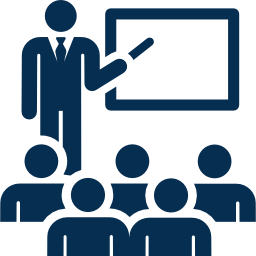 [Speaker Notes: Beginning next year, we will work on the teacher level via a workshop at the beginning of the academic year or over the summer. This workshop will go over mental health statistics, definitions, and risk factors; ways to identify; and recommended accommodations for how they can bring these lessons and support into the classroom. For example, through inclusive language (avoiding phrases like ‘psycho’ or ‘crazy’) or normalizing mistakes so students don’t feel as much pressure to be unrealistically perfect.]
Teacher Workshop: Support
2018 – 2019
Current lack of mental health knowledge and training for teachers (Paternite & Johnston, 2005)
Teacher referral threshold is subjective, not rooted in mental health knowledge/education (Trudgen & Lawn, 2011)
Gap between who teachers refer and who is identified by screening (Green et al., 2017)
Importance: Relationship
Frequent contact  higher likelihood of noticing behavior changes
Teacher encouragement can reduce racial help-seeking discrepancies (Paternite & Johnston, 2005)
Sample Presentation
[Speaker Notes: This is important because research shows that mental health issues are not typically included in teacher education or training. As a result, whether a teacher decides to refer a student is completely subjective and does not line up with actual mental health criteria. It is important to share this information with teachers because they are the most likely to have established a relationship with their students. Because they have daily contact with the students, they have the highest likelihood of noticing the behavior changes that come with mental illness and other issues. Finally, as mentioned earlier, we are a primarily minority school, and many of our students come from backgrounds that are not supportive of mental health issues. Research has found that when teachers encourage a student or family to seek help, it can reduce that gap in help-seeking behavior.]
Classroom Level
2018 – 2019
Yearly core curriculum
[Speaker Notes: Next year, we also hope to begin classroom-level curriculum for all of the grades. This curriculum is centered on normalizing mental illness and developing coping skills. We hope that it will help decrease stigma within the school surrounding mental illness. For students who aren’t currently experiencing clinical anxiety, we want to also equip them with coping skills if they or a loved one experience an anxiety disorder later in life.]
Support
2018 – 2019
Endorsing public stigma associated with higher levels of self-stigma (Bathje & Pryor, 2011)
Participation in mental health program decreased self-stigma and increased willingness to seek help (Yau, Pun, & Tang, 2011).
Curriculum on mental illness associated with increased stigma awareness and action (Painter et al., 2016).
Students with reflective coping skills more likely to seek help than problem-focused coping styles. Latter group experiences more distress and are the ones who need to learn coping skills (Julal, 2013).
[Speaker Notes: It is important to teach students coping skills because research has found that people who already have healthy reflective coping skills are the ones who are already more likely to seek help. By contrast, students with problem-focused coping styles are less likely to seek out help despite being the group experiencing more distress that needs to learn these coping skills. Additionally, this curriculum could be important for decreasing stigma within the school, which in turn could benefit students who feel a stigma against themselves and may be avoiding seeking help.]
Family level
2018 – 2019
2019 – 2020
Mental illness myths and facts
Recognizing signs
Scenarios 
How you can help your teen
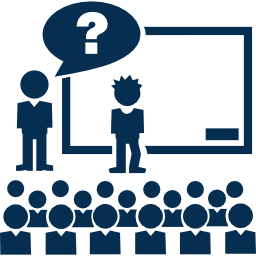 [Speaker Notes: During year two, we hope to begin implementing a family presentation. This could be a presentation during back-to-school night with the opportunity to grow it out into a series of presentations if the need and interest are there. This presentation would cover mental illness myths and facts, how to recognize signs of anxiety in your child or their friends, and ways you can help your teen if you think they may have an anxiety disorder. The presentation would also include possible scenarios to consider, like students with anxiety that refuse to go to school – where do you draw the line? And other relevant scenarios.]
Support
2018 – 2019
2019 – 2020
Higher likelihood of child self-stigmatization when parents attempt to hide their child’s mental illness (Moses, 2010). 
Parental awareness of mental illness significantly increases likelihood of seeking more and higher quality treatments for children (Mendenhall, 2012)
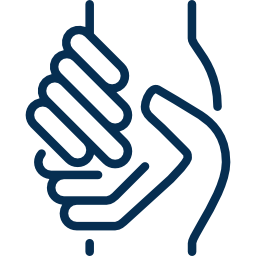 [Speaker Notes: This is important because the beliefs and attitudes that a parent holds are likely to be passed onto their child. If a parent participates in the stigma against people experiencing mental illness and tries to hide their child’s anxiety, the child themselves is likely to feel a stigma against themselves and seeking help. However, when parents learn and are aware of mental illness, they are significantly more likely to seek help and higher quality treatments for their children.]
Focused Support
2018 – 2019
2019 – 2020
2020 – 2021
Currently: Individual counseling
Skills for Academic and Social Success (SASS) group 
Trained peer counselors
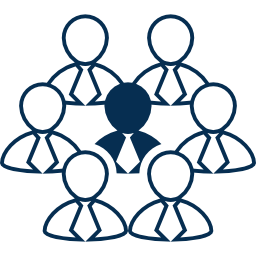 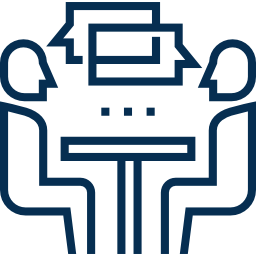 [Speaker Notes: Once we set the stage for changing the stigma within the school, we can provide more focused support to our students. This would entail small groups for identified students (both through teachers and those we notice need that intervention) and by training peer counselors.]
Skills for Academic and Social Success (Fisher, Masia-Warner, & Klein, 2004)
2018 – 2019
2019 – 2020
2020 – 2021
Group consists of:
12 weekly sessions, no longer than one class period
2 individual check-ins
4 social events with “peer assistants”
Meetings with parents and teachers
Topics: Psychoeducation, realistic thinking, social skills training, exposure
[Speaker Notes: The small group we would implement is based on research done by Fisher, Masia-Warner, and Klein. The group would consist of 12 weekly sessions, two individual check-ins, four social events with peer assistants (volunteers, likely from interested peer counselors), and check-in meetings with parents and teachers. 

(By this point, teachers will be well-versed in identifying and referring students with anxiety)]
Support
2018 – 2019
2019 – 2020
2020 – 2021
Individual and/or group cognitive behavioral therapy significantly more effective in reducing anxiety than no intervention (Wergeland et al., 2014)
SASS shown to decrease anxiety (Miller et al., 2011)
Peer counseling – check ins from group; milder cases
Current caseload ~417 students/counselor
[Speaker Notes: SASS has been supported by research to decrease anxiety and cognitive behavioral therapy interventions in general are significantly more effective in reducing anxiety than no intervention at all. Finally, implementing a peer counseling program would be designed for checking in with group members following termination and working with students that have milder cases – those students who might be having feelings of anxiety and want someone to talk to. Since we have a caseload of 417 students per counselor, this would give us more time to check in with the students that are experiencing acute anxiety disorders or higher level problems. Peer counselors may be a more approachable way for seeking help for students and they would be under the supervision of the counseling department. They would be trained in ethics, confidentiality, and when to bring a case to a counselor.


https://www.anxiety.org/school-counselors-help-teens-overcome-social-anxiety 

Peer counseling – support the normalizing pro-mental health culture. Students would most likely be working with milder cases, like non-clinical anxiety, allowing counselors more time to support the ___% of the student population that is suffering from acute mental distress
More approachable way of seeking help, and allows counselors more time to support]
Beyond the Classroom
2018 – 2019
2019 – 2020
2020 – 2021
2021 – 2022
Mental Health Advocacy Club
Raising awareness via posters
Advocating to administration
Speaking at other schools
Mental health walks
Empowering members to share own advocacy ideas
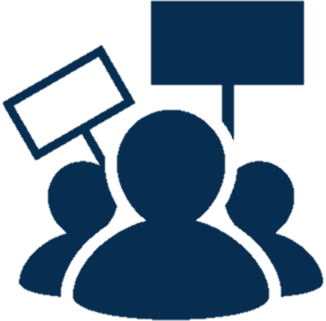 NAMI Advocacy Suggestions
[Speaker Notes: Finally, after all other programs have been put into place, we hope to create a mental health advocacy club for students who are passionate about getting rid of stigma. This would ensure that the efforts we take over the four years are maintained moving forward. The club would provide students advocacy opportunities, but the ultimate goal is to empower students to share and implement their own ideas and for the group to eventually be fully student-run.]
Accountability
Yearly school community climate survey
Truths and myths about mental illness
How anxiety is defined and addressed at school
Number of counseling visits/referrals
Grades/personal responses concerning coping
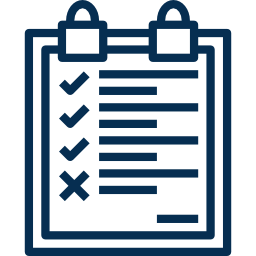 [Speaker Notes: In terms of accountability, we would determine success through yearly school community climate surveys that assess both knowledge and school culture. We would also use data about number of counseling visits and referrals to determine whether stigma is still there, as well as the grades and personal responses of students receiving direct services.]
Summary
Anxiety disorders on the rise
Ambiguity of ‘anxiety’  invisible population
Parent, teacher, classroom, small group, and individual-level
Student empowerment and self-advocacy
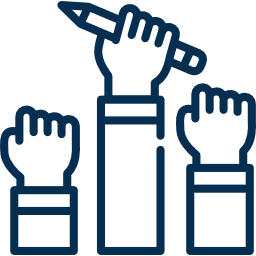 [Speaker Notes: In conclusion, anxiety disorders have been increasing over time and the ambiguity of the term ‘anxiety’ has made those experiencing anxiety disorders into an invisible population. This program would attack stigma and encourage coping skills in several community populations and ultimately encourage student empowerment and self-advocacy.]
Questions?
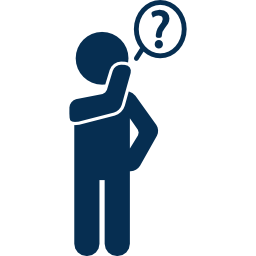 References (1/2)
American School Counselor Association (2014). Mindsets and Behaviors for Student Success: K-12 College- and Career-Readiness Standards for Every Student. Alexandria, VA: Author. 
Anxiety. (n.d.). In OxfordDictionaries.com. Retrieved from https://en.oxforddictionaries.com/definition/anxiety 
Any Anxiety Disorder. (2017, November). Retrieved April 15, 2018, from https://www.nimh.nih.gov/health/statistics/any-anxiety-disorder.shtml 
Bathje, G.J. & Pryor, J.B. (2011). The relationships of public and self-stigma to seeking mental health services. Journal of Mental Health Counseling, 33, 161-176 
Baynton, D. C. (2010). Disability and the justification of inequality in American history. In P. S. Rothenberg (Ed.), Race, class, and gender in the United States (pp. 92 – 102). New York: Worth Publishers
Become  A Leader In The Mental Health Movement (n.d.). Retrieved April 20, 2018, from https://www.nami.org/Get-Involved/What-Can-I-Do-/Become-a-Leader-in-the-Mental-Health-Movement 
Dunsmuir, S., & Cobbald, A. (2016). Frameworks for Practice in Educational Psychology, Second Edition: A Textbook for Trainees and Practitioners (2nd ed., pp. 309-330). Jessica Kingsley Publishers.
Green, J. G., Keenan, J. K., Guzman, J., Vinnes, S., Holt, M., & Comer, J. S. (2017). Teacher Perspectives on Indicators of Adolescent Social and Emotional Problems. Evidence-Based Practice in Child and Adolescent Mental Health, 2(2), 96-110. doi:10.1080/23794925.2017.1313099
Heath, N., Bloom, E., De Riggi, M., and Roberts, E. (2016). Anxiety and Depression in the Classroom [PowerPoint slides]. Retrieved from http://dairheathresearchteam.mcgill.ca/documents/Anxiety_and_Depression_in_the_Classroom_High_School.pdf 
Julal, F. S. (2013). Use of student support services among university students: associations with problem-focused coping, experience of personal difficulty and psychological distress. British Journal of Guidance & Counselling, 41(4), 414-425. doi:10.1080/03069885.2012.741689 
Mazzone, L., Ducci, F., Scoto, M. C., Passaniti, E., Darrigo, V. G., & Vitiello, B. (2007). The role of anxiety symptoms in school performance in a community sample of children and adolescents. BMC Public Health, 7(1). Doi: 10.1186/1471-2458-7-347
Mendenhall, A. (2012). Predictors of Service Utilization Among Youth Diagnosed with Mood Disorders. Journal of Child & Family Studies, 21(4), 603–611. doi:10.1007/s10826-011- 9512-x
References (2/2)
Miller, L. D., Gold, S., Laye-Gindhu, A., Martinez, Y. J., Yu, C. M., & Waechtler, V. (2011). Transporting a school-based intervention for social anxiety in Canadian adolescents. Canadian Journal of Behavioural Science/Revue Canadienne Des Sciences Du Comportement, 43(4), 287-296. doi:10.1037/a0023174 
Moses, T. (2010). Adolescent mental health consumers’ self-stigma: associations with parents’ and adolescents’ illness perceptions and parental stigma. Journal of Community Psychology, 38(6), 781-798. doi:10.1002/jvop.20395
Painter, K., Phelan, J. C., DuPont-Reyes, M. J., Barkin, K. F., Villatoro, A. P., & Link, B. G. (2016).  Evaluation of Antistigma Interventions with Sixth-Grade Students: A School-Based Field Experiment. Psychiatric Services, 68(4), 345-352.
Paternite, C. E., & Johnston, T. C. (2005). Rationale and Strategies for Central Involvement of Educators in Effective School-Based Mental Health Programs. Journal of Youth and Adolescene, 34(1), 41-49. doi:10.1007/s10964-005-1335-x
School Directory – Eleanor Roosevelt High School. (n.d.). Retrieved April 15, 2018, from http://www.pgcps.org/schools/school_details.aspx?id=160244&Submit=GO 
Scott, P. (2017, June 01). Mental health crisis among children as selfie culture sees cases of anxiety rise by 42 per cent in five years, NHS figures show (L. Donnelly, Ed.). Retrieved April 15, 2018, from https://www.telegraph.co.uk/health-fitness/mind/mental-health-crisis-among-children-selfie-culture-sees-cases/ 
Trudgen, M., & Lawn, S. (2011). What is the Threshold of Teachers’ Recognition and Report of Concerns About Anxiety and Depression in Students? An Exploratory Study With Teachers of Adolescents in Regional Australia. Australian Journal of Guidance and Counselling, 21(2), 126-141. doi:10.1375/ajgc.21.2.126  
Wergeland, G. J., Fjermestad, K. W., Marin, C. E., Haugland, B. S., Bjaastad, J. F., Oeding, K., Bjelland, I., Silverman, W., Öst, L., Havik, O. E., & Heiervang, E. R. (2014). An effectiveness study of individual vs. group cognitive behavioral therapy for anxiety disorders in youth. Behaviour Research and Therapy, 57C(1), 1 – 12. doi:10.1016/j.brat.2014.03.007 
Yau, S. S. W., Pun, K. H. W., & Tang, J. P. S. (2011). Outcome Study of School Programmes for Reducing Stigma and Promoting Mental Health. Journal of Youth Studies (10297847), 14(1), 30–40